Caring for You
Scotland 2023
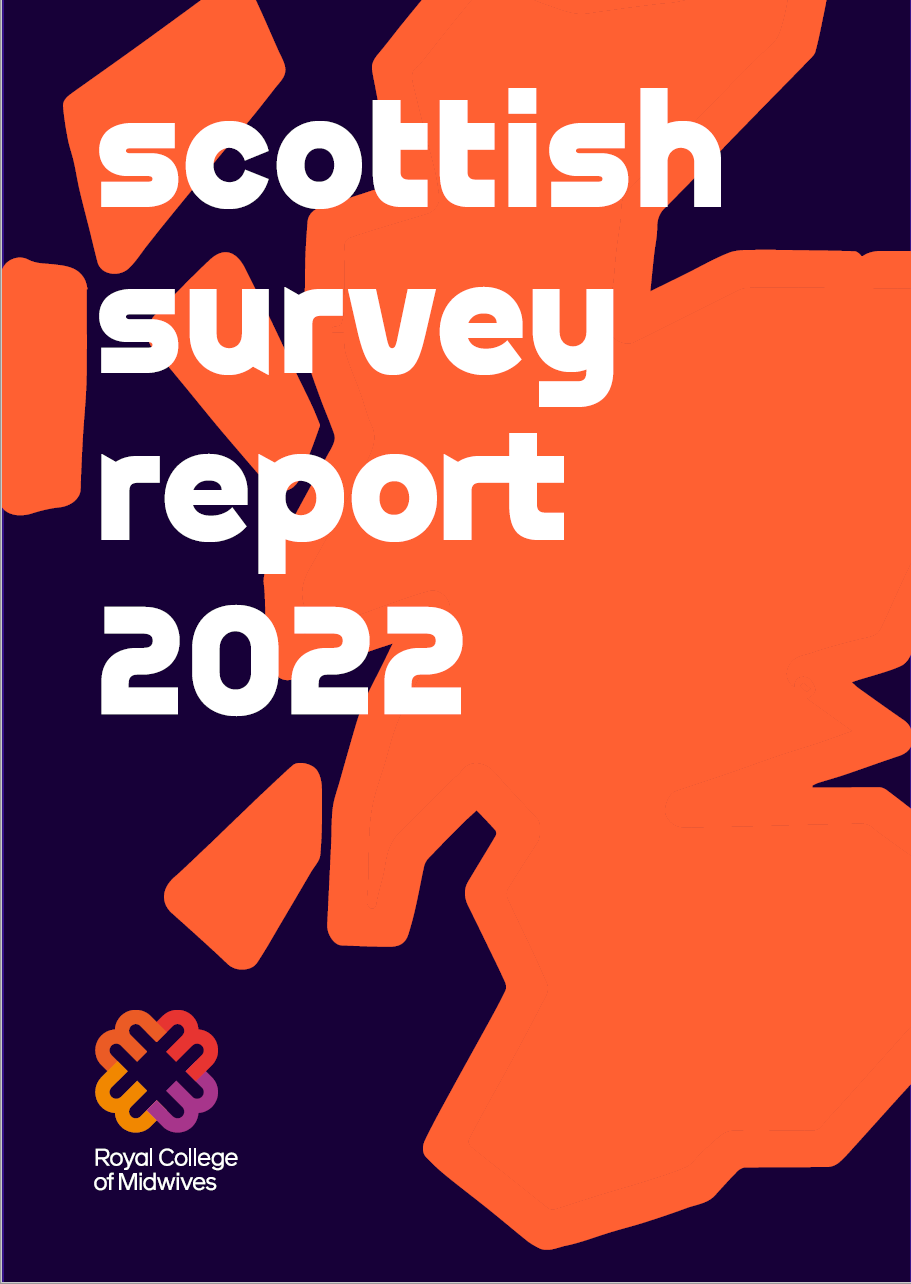 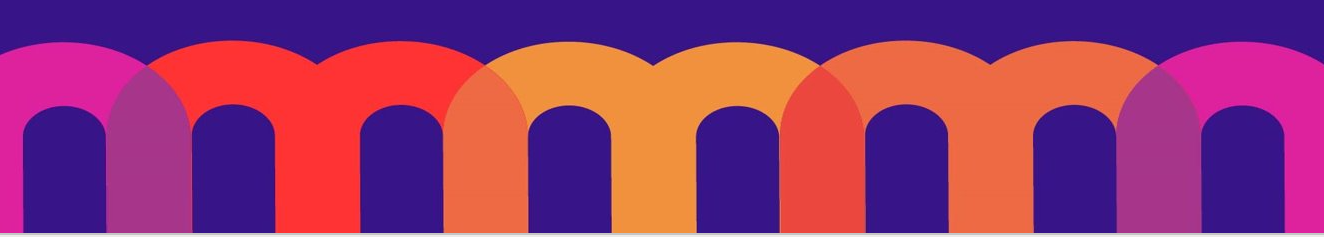 Action plan SMART
[Speaker Notes: Producing an action plan is beneficial not only for individual basis but also for the organisation/employer., enables project managers or any member of a group to monitor their progress and take each task step-by-step, and efficiently. The advantage of doing this is, it allows you to develop a structured plan for the end goal you intend to achieve. Furthermore, it provides the team with appropriate foundations, prioritising the amount of time you spend on each task and prevent any side-tracking that may occur. Also creating a bond within a team, as each member is aware of their individual role, as well as providing necessary information to ensure success of the project – Using a SMART plan helps to remain focused and efficient.]
Action plan top tips
Partnership working as a team decide group members and allocate individual roles/tasks.
Objectives: know what you want to do, try to specifically define what you want to achieve as early as possible. 
Realistic  in every aspect of the plan, state specific and achievable schedules, milestones and final outcomes.
Milestones set as measurable; create by starting at the end (what you hope to achieve) and working backwards to the present day.

Having milestones helps you keep everyone motivated and breaks actions/tasks in to smaller chunks and tangible goals, so you are not waiting for the plan to be completely finished to feel as though you’ve accomplished something
Action plan top tips
5.Time Don’t leave too much time between milestones, spacing them realistically will  help you focus on what need to be done.   
 6.Publications and resources  Work related stress, Working with the menopause, Standing up for high standards, Flexible working standards. RCM website.
7. Involve members share ideas and discuss at branch meetings, feedback to the group.
Members will feel valued and heard by being consulted  throughout planning and implementation and evaluation.             
You said - we did.
Action plan monitor, evaluate and update
RCM Action plan template
[Speaker Notes: The point of this step is to create something that everyone can understand at a glance and that can be shared with everyone. 
Whether your action plan comes in the shape of a flowchart, Gantt chart, or table, make sure that it clearly communicates the elements we have identified so far – tasks, task owners, deadlines, resources, etc. 
This document should be easily accessible to everyone and should be editable.]
Evidence and evaluation tool
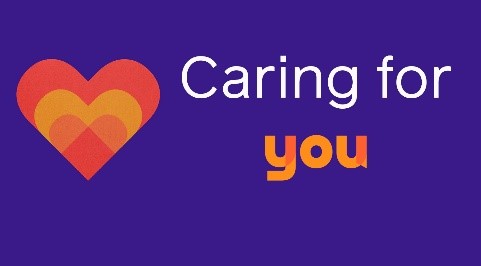 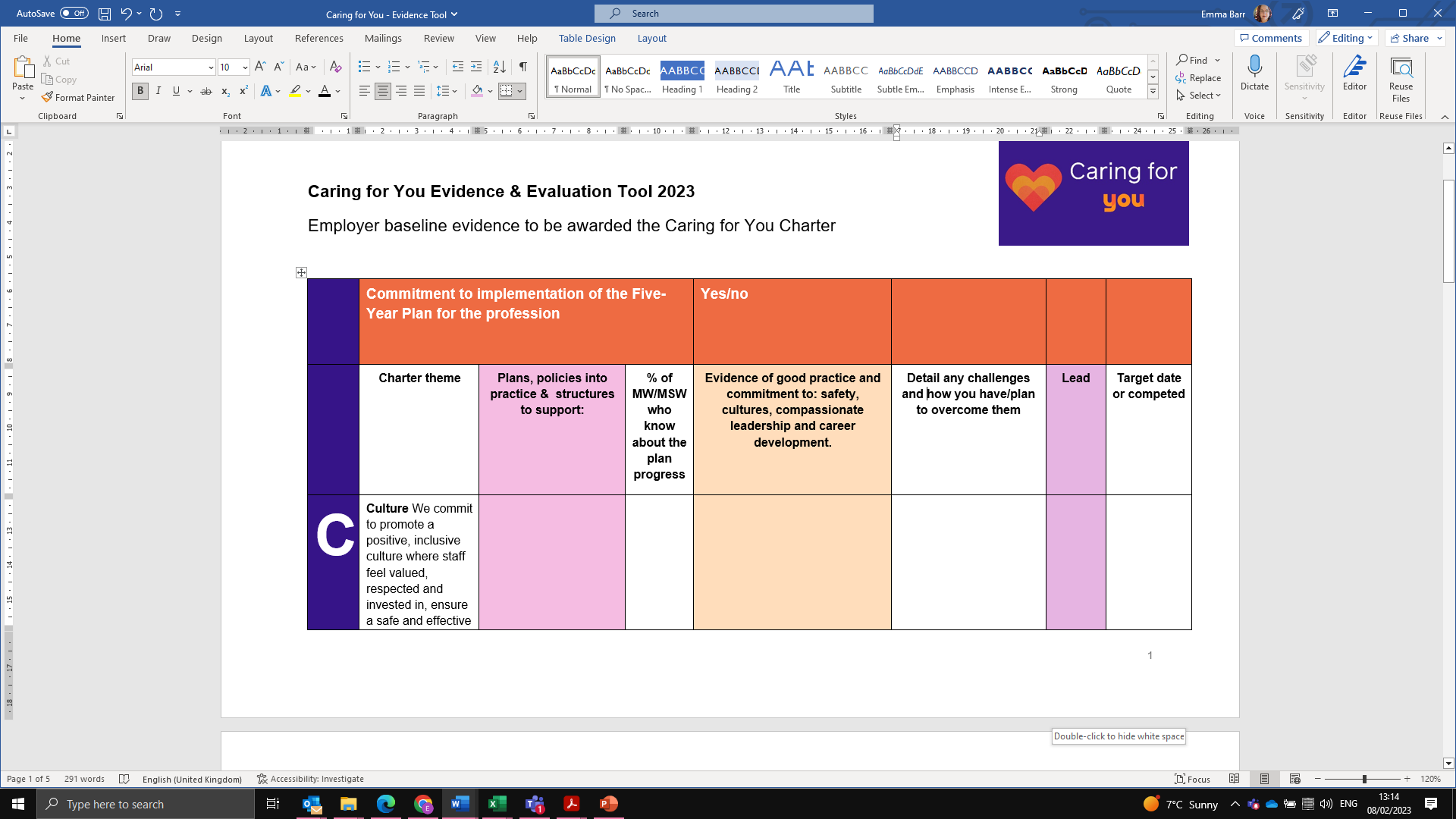 [Speaker Notes: Employer Baseline evidence to be awarded the Caring for You Charter]
Charter themes
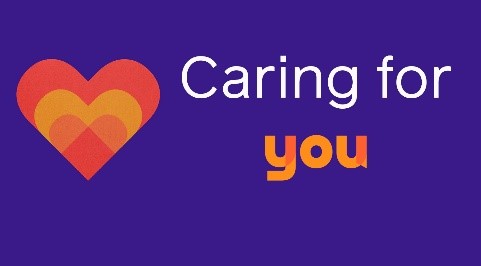 Culture We commit to promote a positive, inclusive culture where staff feel valued, respected and invested in, ensure a safe and effective learning environment for students
Action We commit to work to in partnership with RCM branch and workforce business partners, to implement bespoke action plans based on local issues, identified by the maternity team
Responsibility We will implement robust H&S strategies to prevent damage to staff wellbeing, ensuring zero tolerance of violence and/or aggression. As an employer we are committed to providing a safe and healthy working environment.
Nurture We will ensure a positive start for all new starters, newly qualified and returners to the service. Promote attractive and innovative shift patterns, we will work positively to embed true flexible shift patterns which will be easily accessible to Midwives and MSW’s.
Inclusive We will implement actions to address inequality in the workplace, ensure inclusivity and protect staff from bullying, incivility plus all negative  undermining behaviours.
Good to great We will work in partnership to monitor and evaluate progress in relation to our action plans and  the experience of all Midwives MSW’s and students, improving and adjusting accordingly
[Speaker Notes: Charter Themes – Culture, Action, Responsibility, Inclusive, Nurture, Good to Great - Caring]
Examples
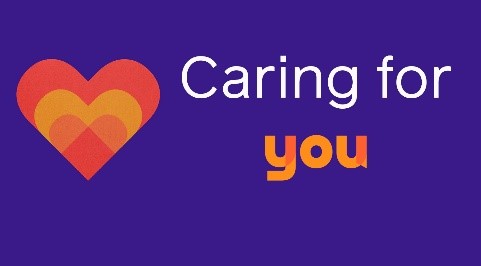 [Speaker Notes: Employer Baseline evidence to be awarded the Caring for You Charter]
Employer evidence
Policies and guidelines are important, but it is more relevant to evidence how they are being implemented. With Once for Scotland workforce policies, we know they are there, but the importance is about  the difference they make !

Evidence can be used to recommend the ‘RCM Caring for You Employer Award’ which will be used to recognise the commitment and success of the Health Board

Evaluation should take place at the 'action team meetings' and amendments made as and when necessary.

Please liaise with your National Officers for help and support.

NB all policies and guidelines should be agreed in partnership